Časopis: Čarobna vrata 2. d razreda
Urednici: Snježana Horvat
			i učenici 2. d razreda
Ljeto 2014.
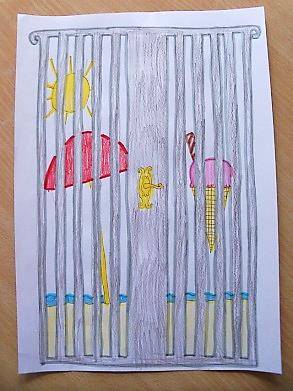 Ljeto 2014.
Riječ urednika:
Stigli su nam topli dani s ljetnim pljuskovima koji nam ne daju mira. Krenemo van i uhvati nas pljusak, no to je prilika da uvježbamo ples na kiši… U mislima samo na planini, moru i rijeci… Planinarimo, pecamo, plivamo, radimo kule u pijesku… Jednom riječju, uživamo. Naša škola i učionice bit će prazne, tihe, a školske klupe i stolci idu na zasluženi odmor. Dječji trg bit će prepun dječjih glasova, igre, možda i poneke svađe… Škola će nam biti u mislima, ali daleko od stvarnosti… Hip-hip hura, počinju ljetni praznici! Vidimo se slijedeće školske godine i to tek nakon što se dobro odmorimo. Ugodno i zabavno ljeto, svima.
		Vaša Snježana Horvat
Ljeto 2014.
Sadržaj:
Riječ urednika						3.
4. 5. Svjetski dan vatrogasaca			5.
Crveni križ						8.
Glazbeni instrumenti					9.
15. 5. Međunarodni dan obitelji	              10.
Idemo na planine				       17.
Promet							19.
Volim svoj grad Zagreb				23.
Ljetni dani						24.
Stripovi							27.
Ljeto 2014.
4. 5. SVJETSKI DAN VATROGASACA
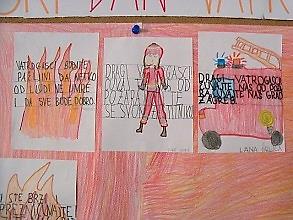 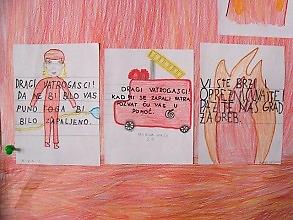 Ljeto 2014.
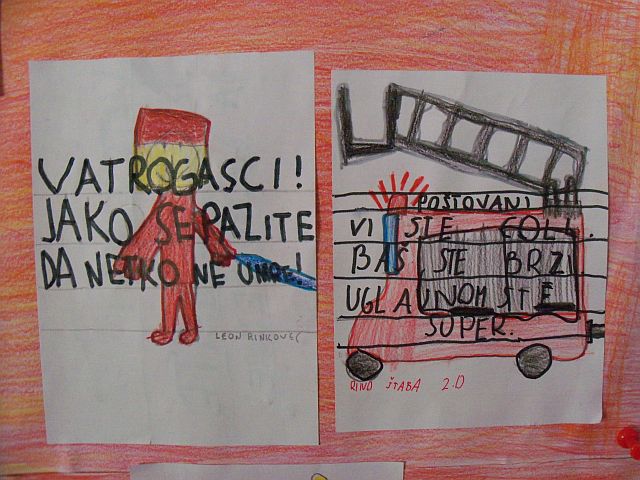 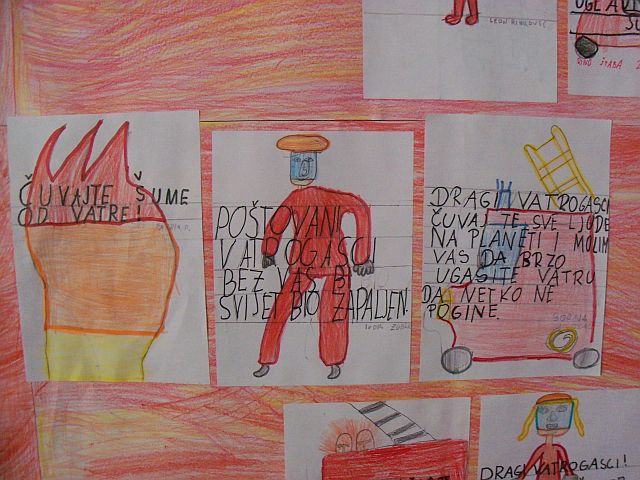 Ljeto 2014.
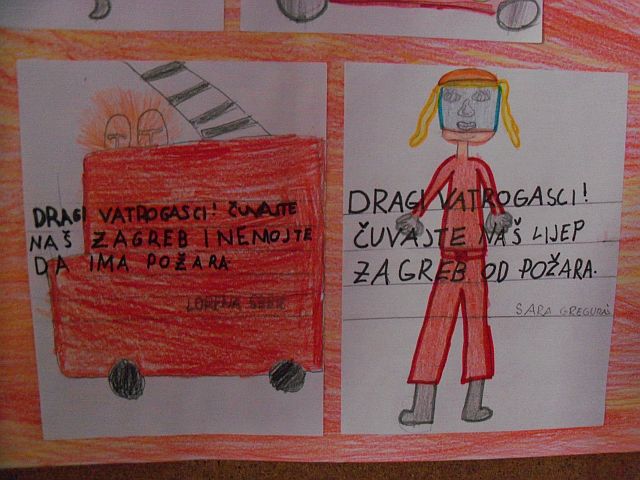 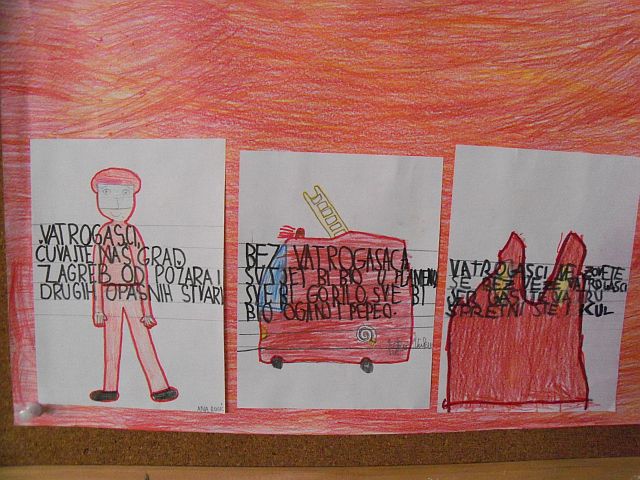 Ljeto 2014.
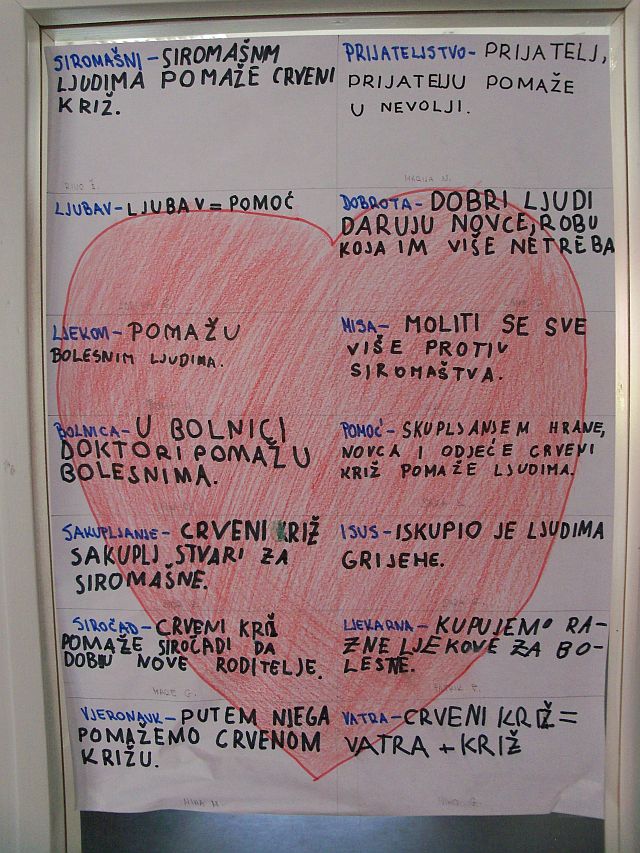 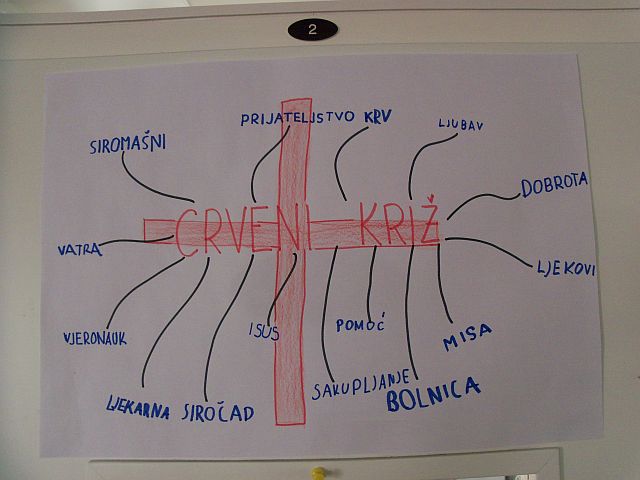 Ljeto 2014.
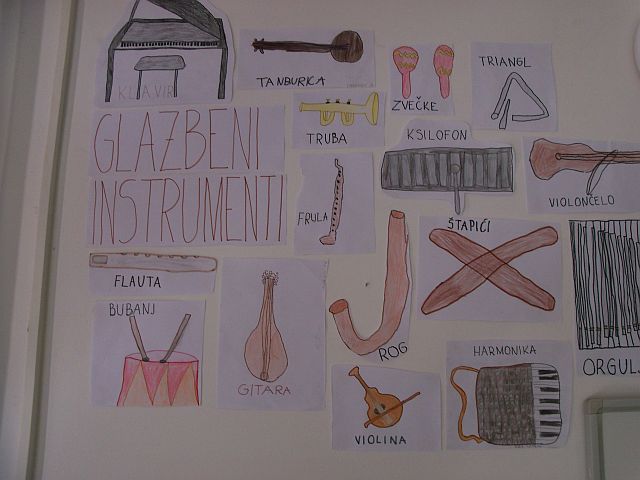 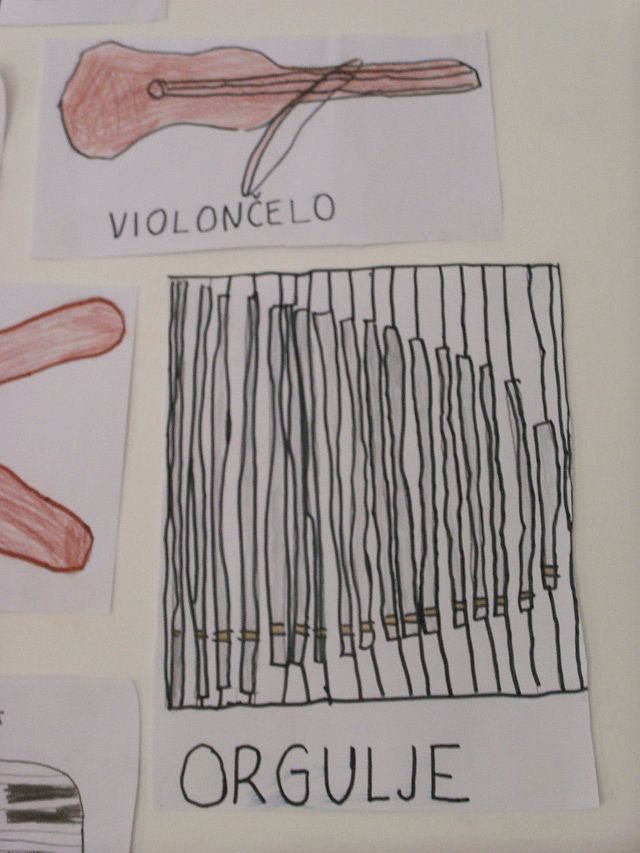 Ljeto 2014.
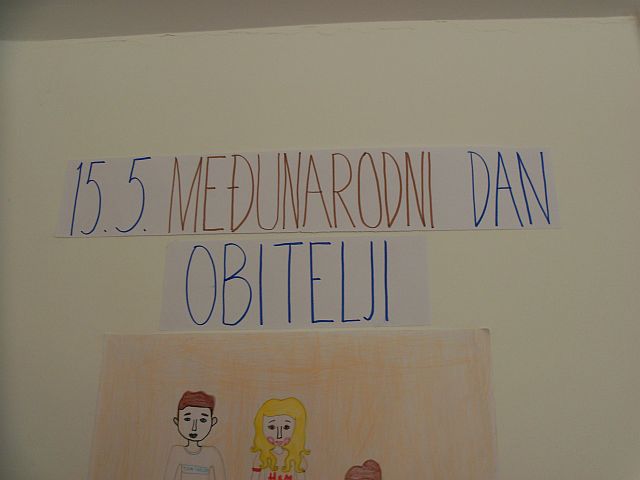 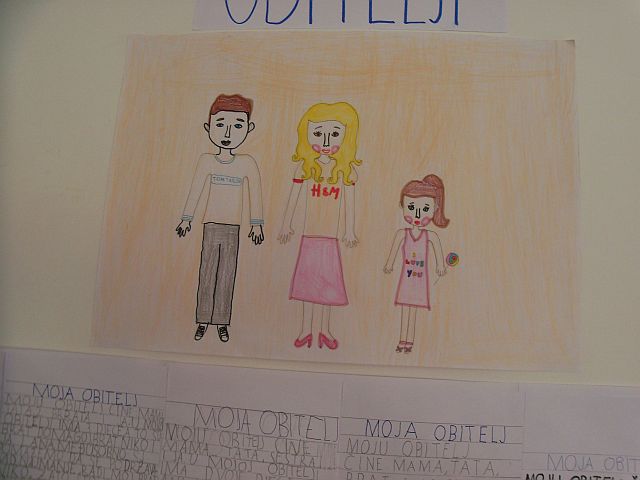 Ljeto 2014.
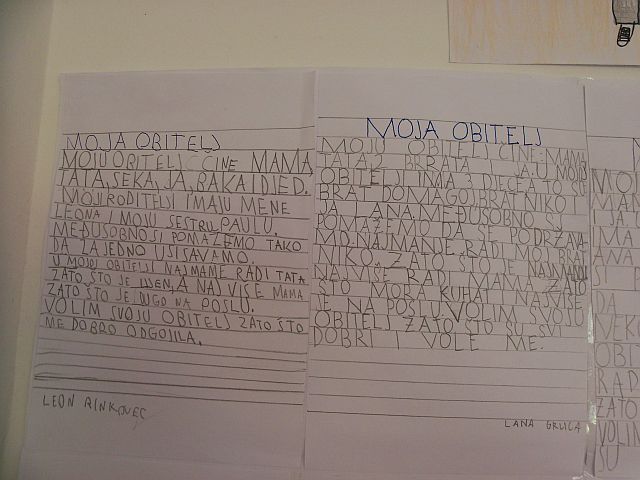 Ljeto 2014.
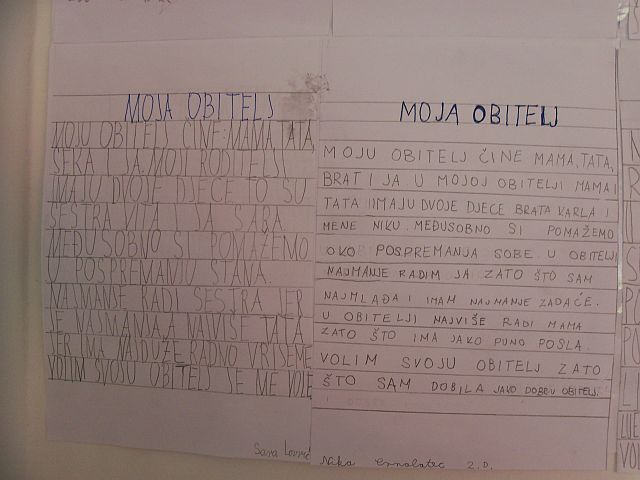 Ljeto 2014.
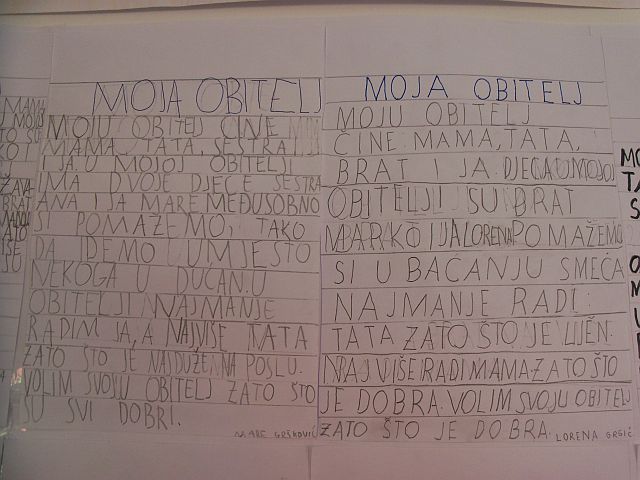 Ljeto 2014.
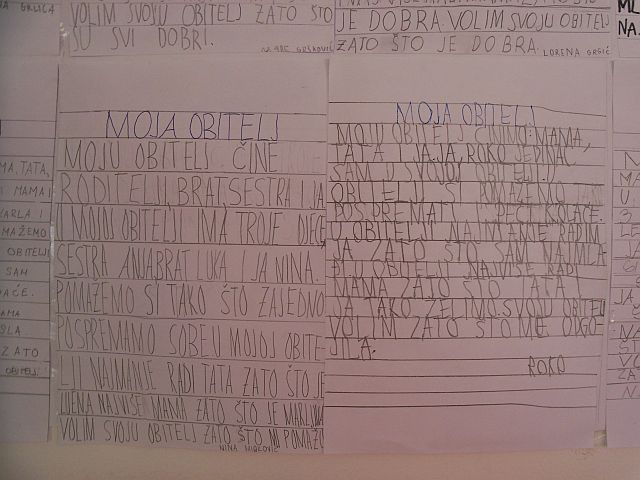 Ljeto 2014.
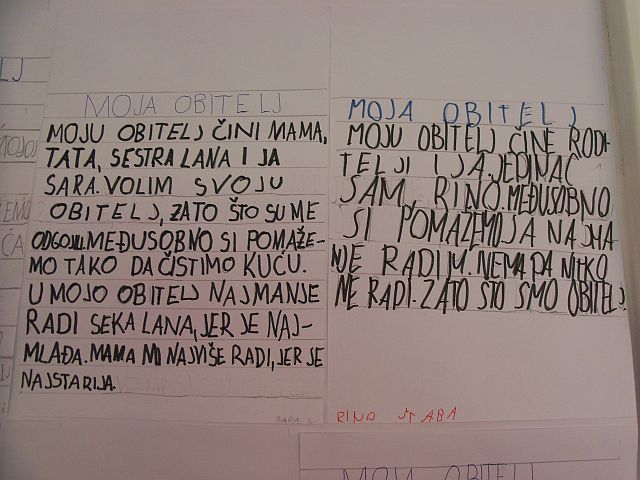 Ljeto 2014.
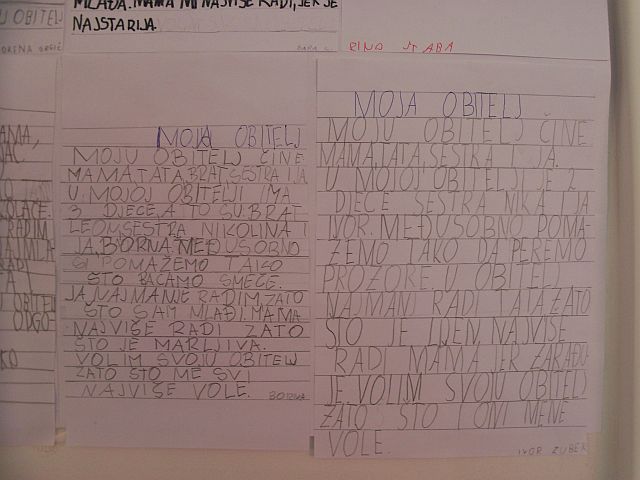 Ljeto 2014.
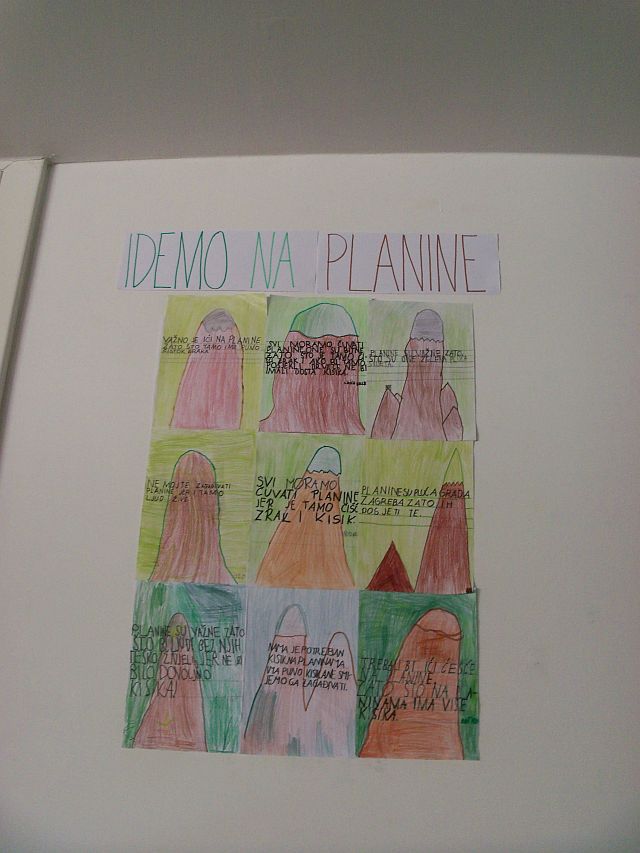 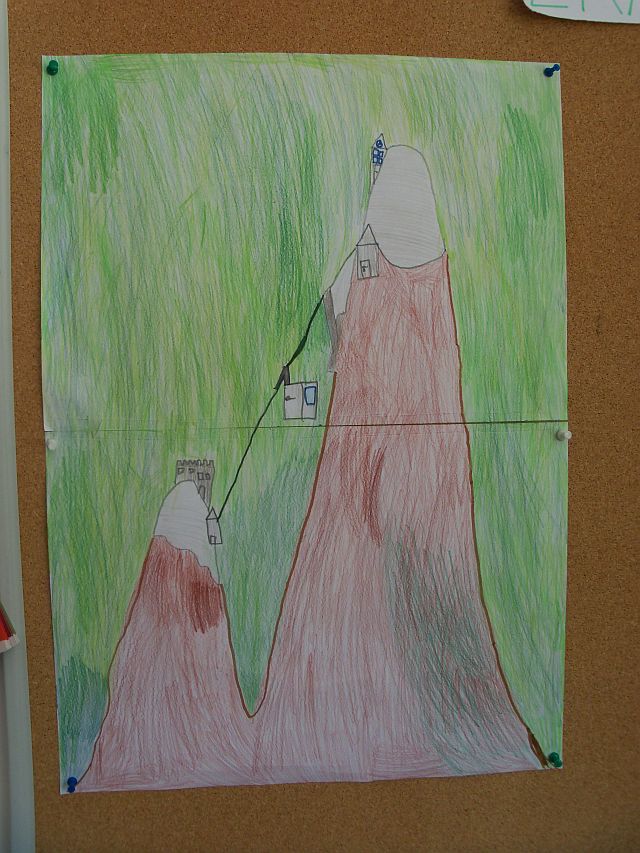 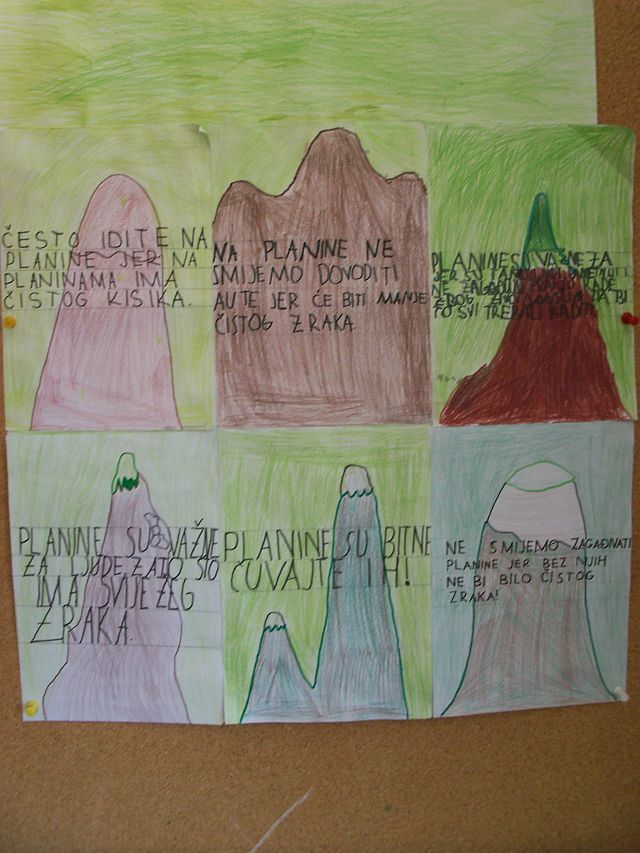 Ljeto 2014.
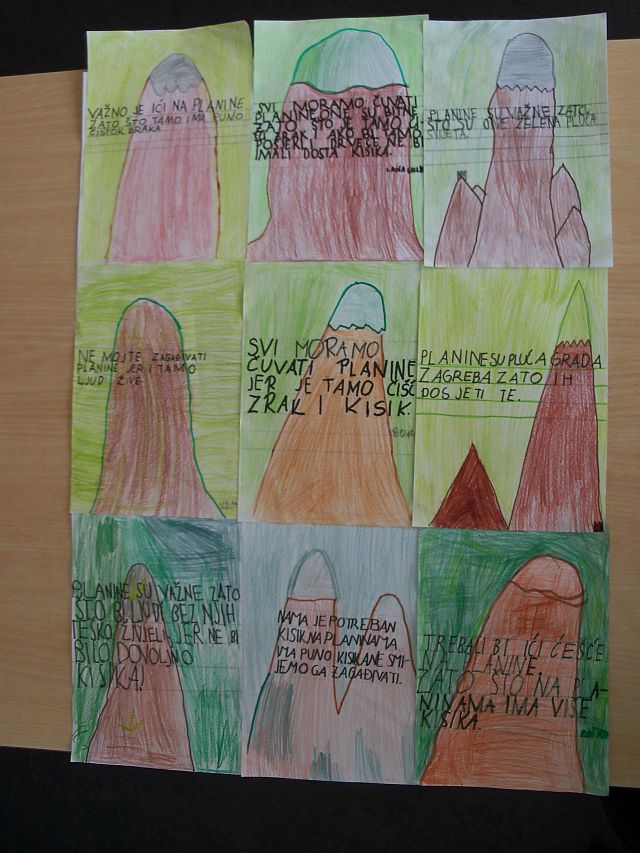 Ljeto 2014.
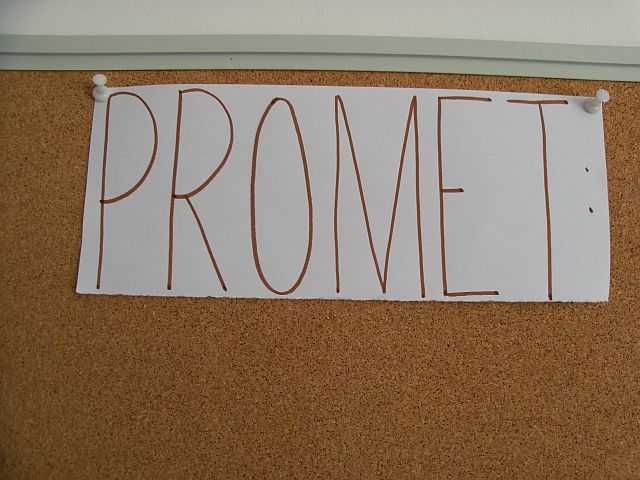 CESTOVNI :
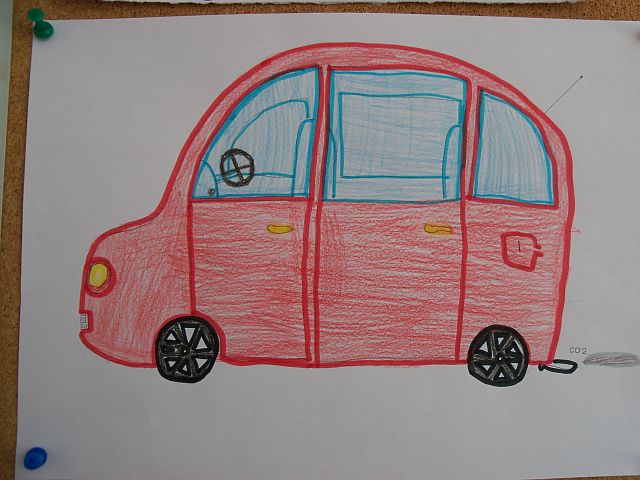 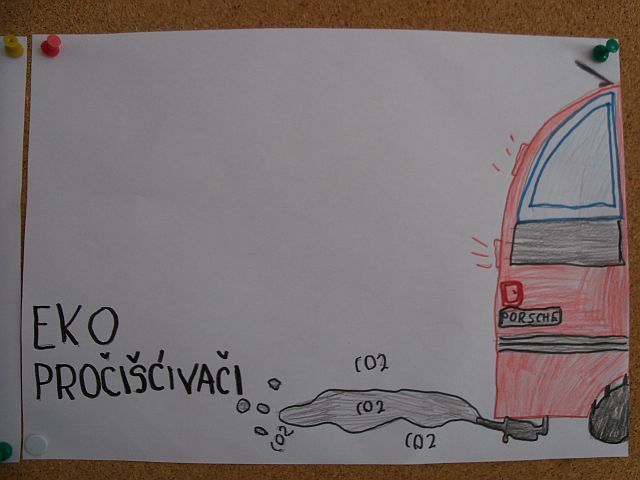 Ljeto 2014.
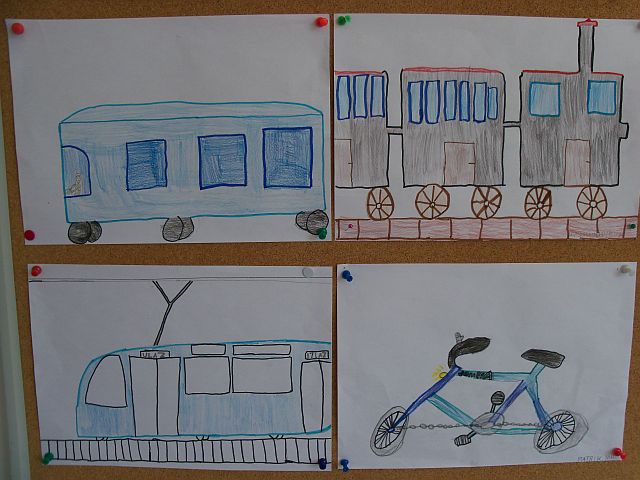 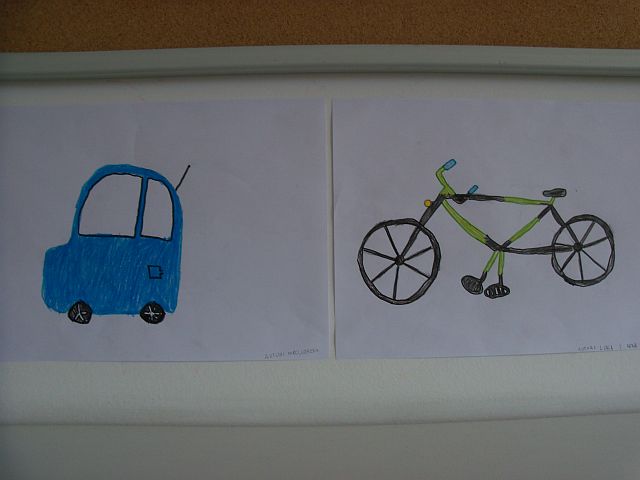 Ljeto 2014.
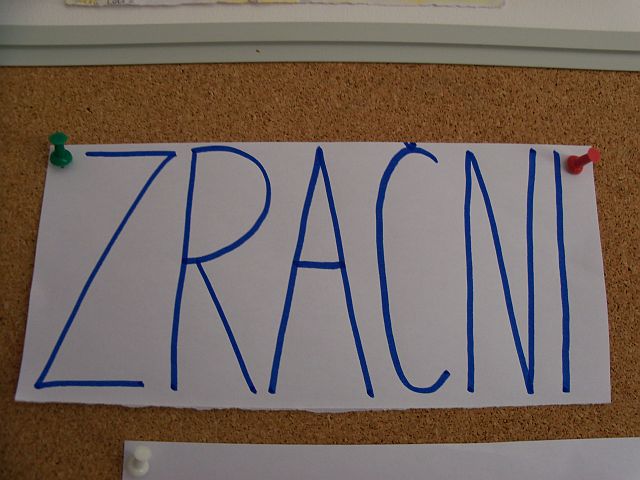 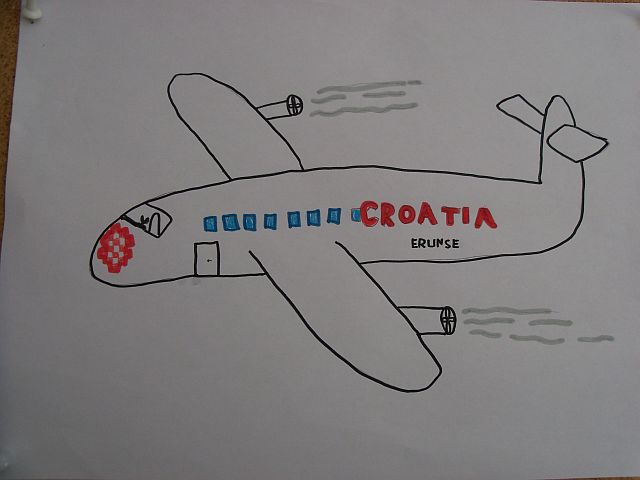 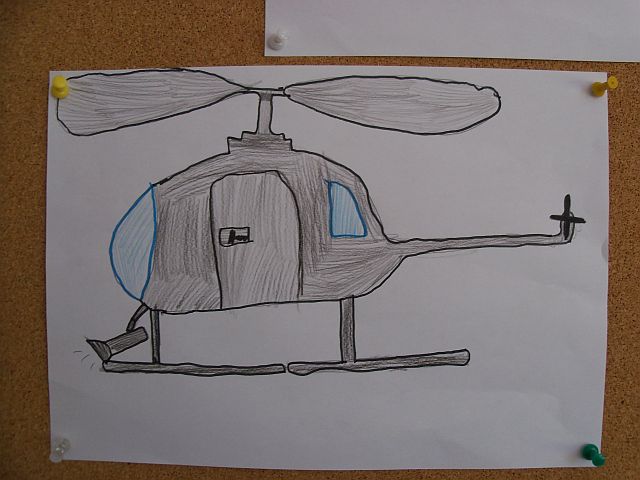 Ljeto 2014.
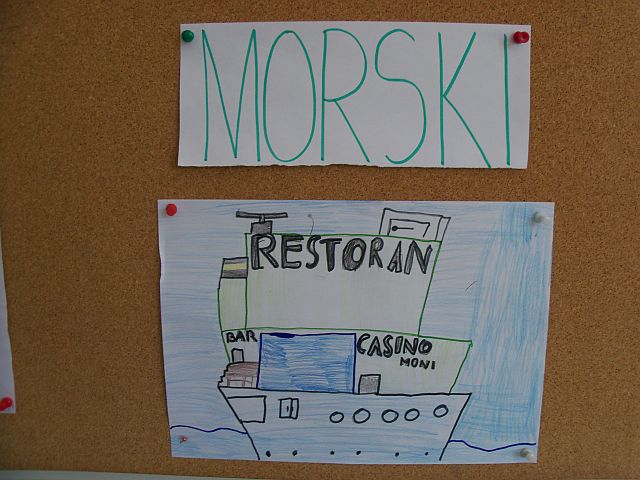 Ljeto 2014.
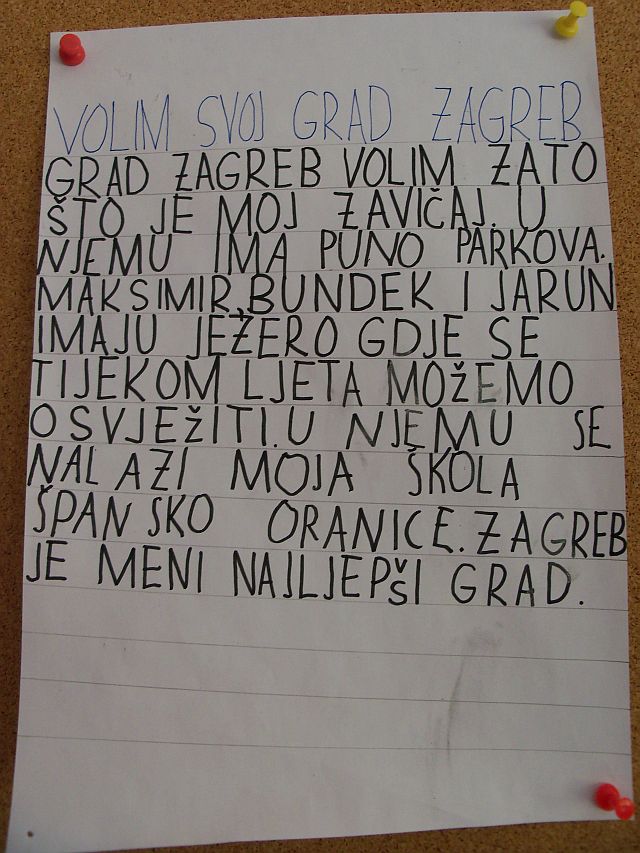 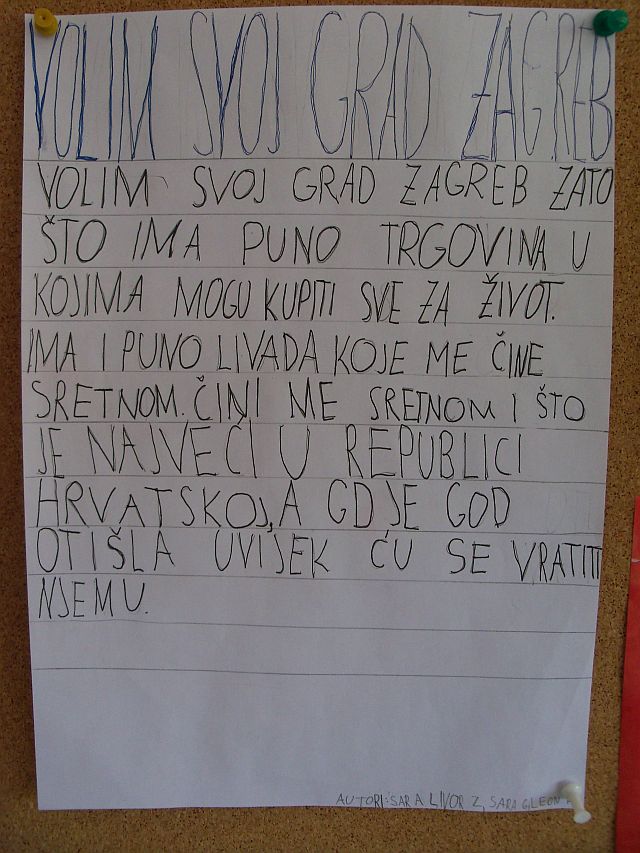 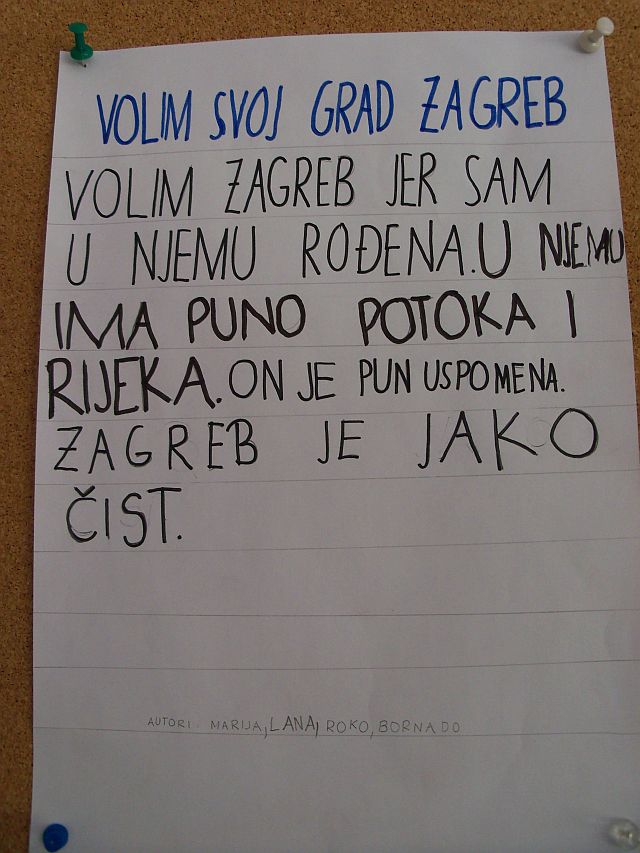 Ljeto 2014.
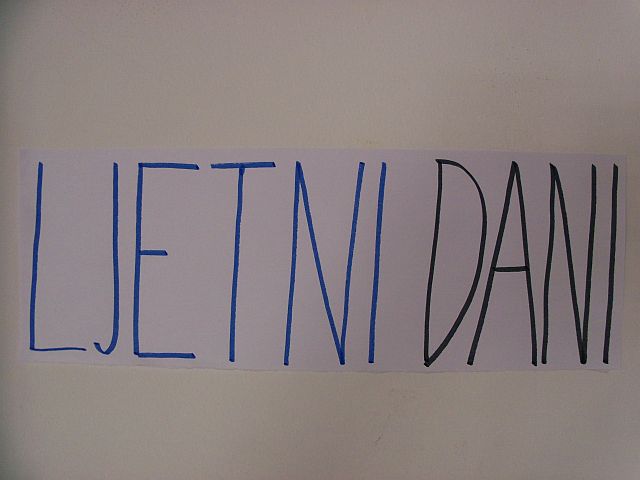 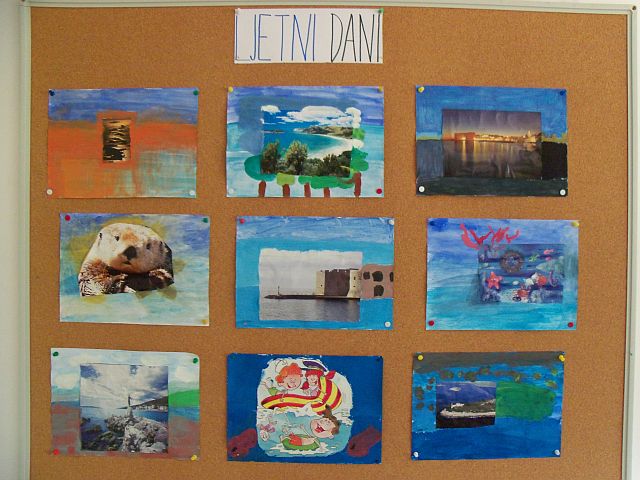 Ljeto 2014.
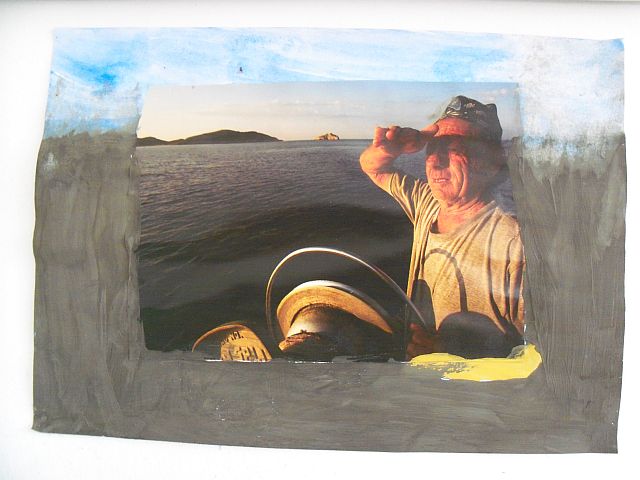 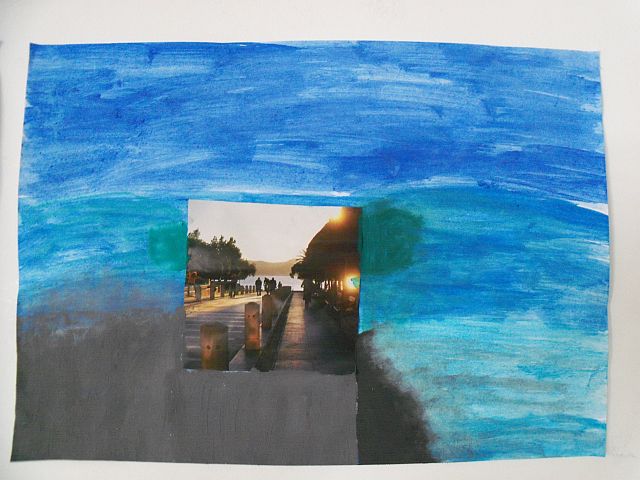 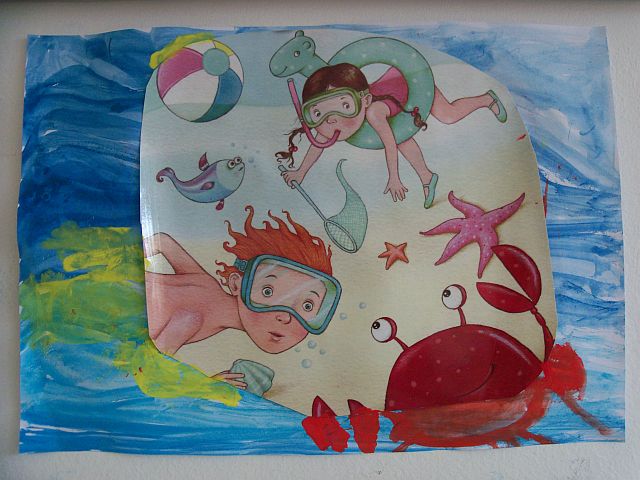 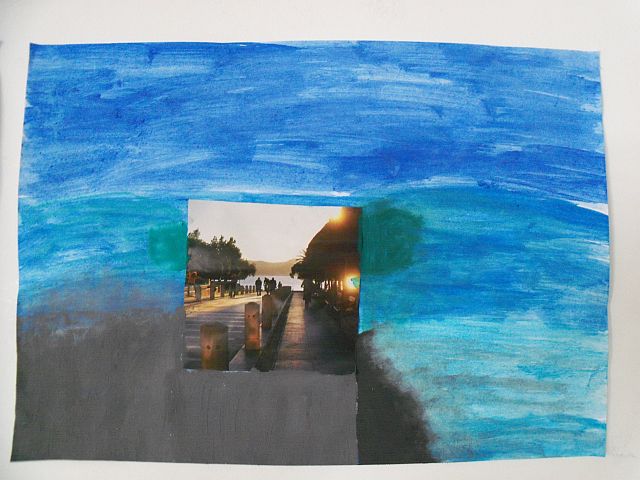 Ljeto 2014.
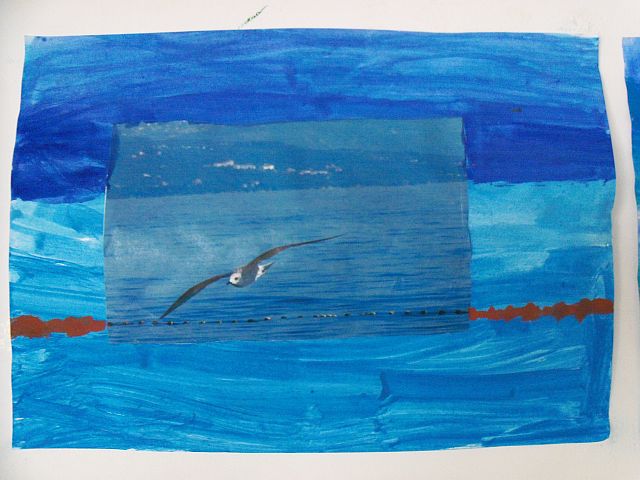 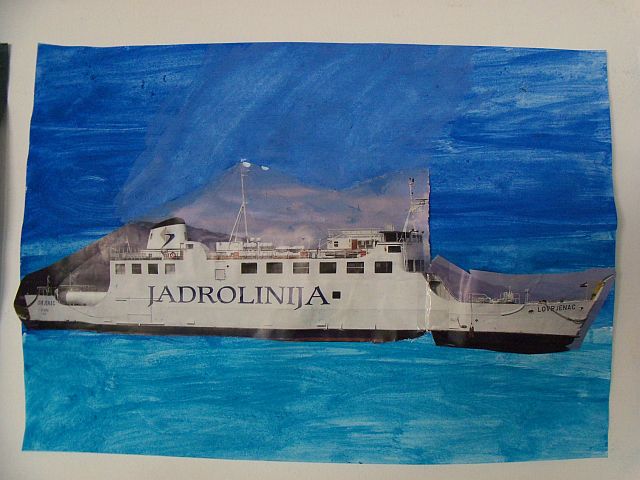 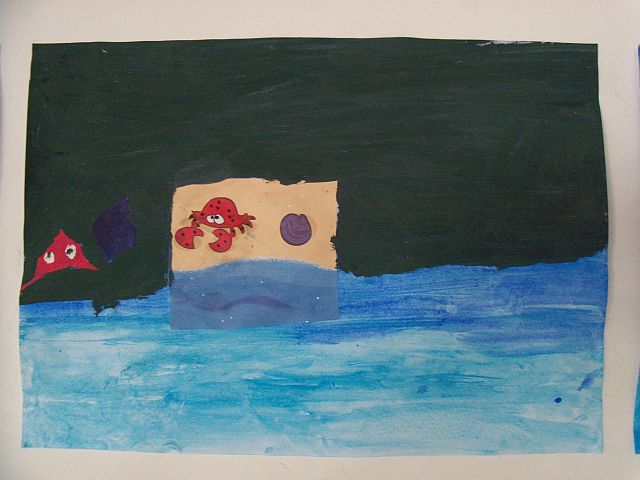 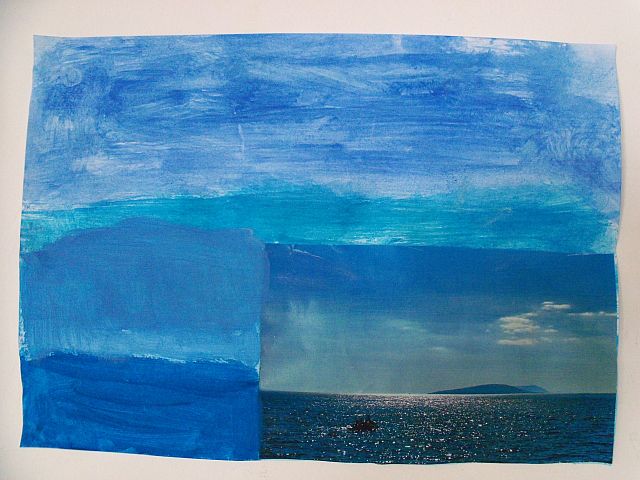 Ljeto 2014.
STRIPOVI
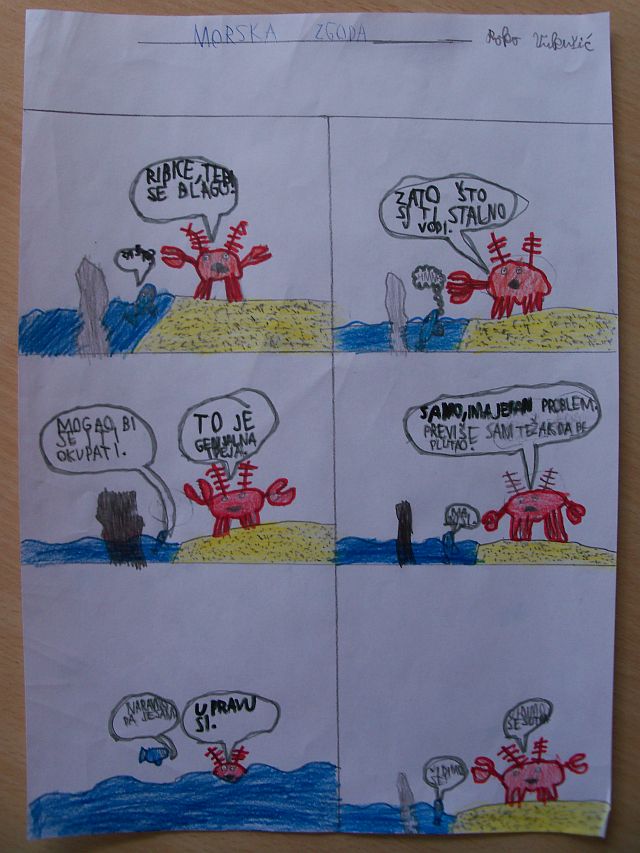 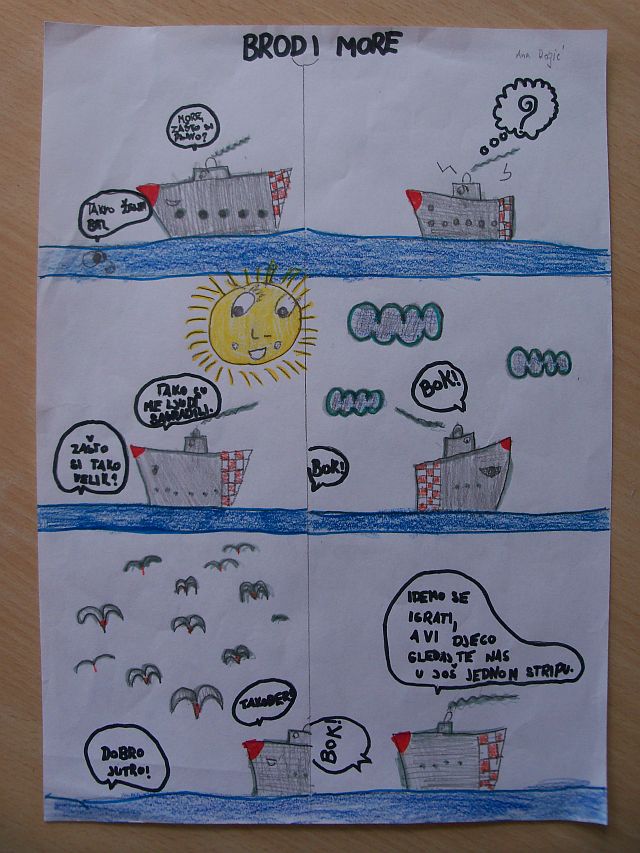 Ljeto 2014.
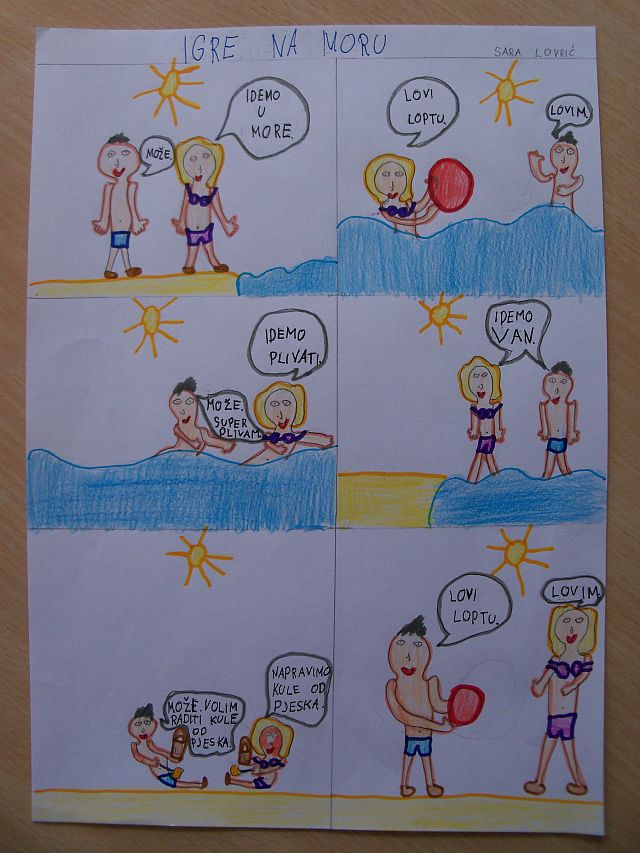 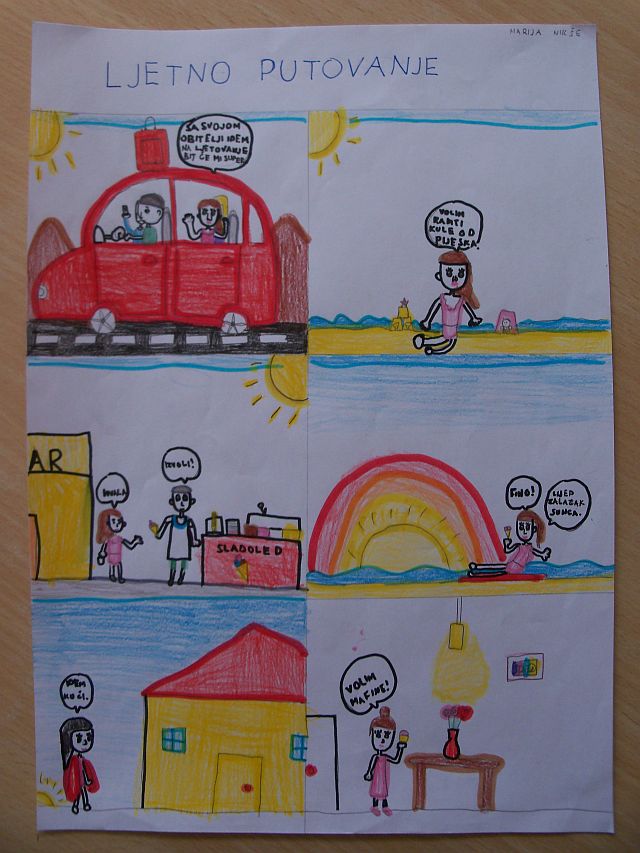 Ljeto 2014.
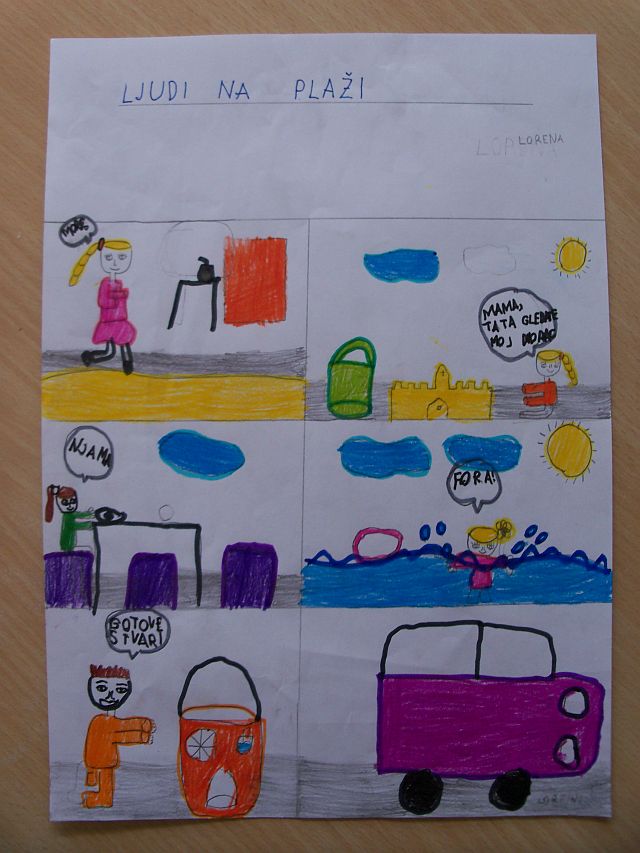 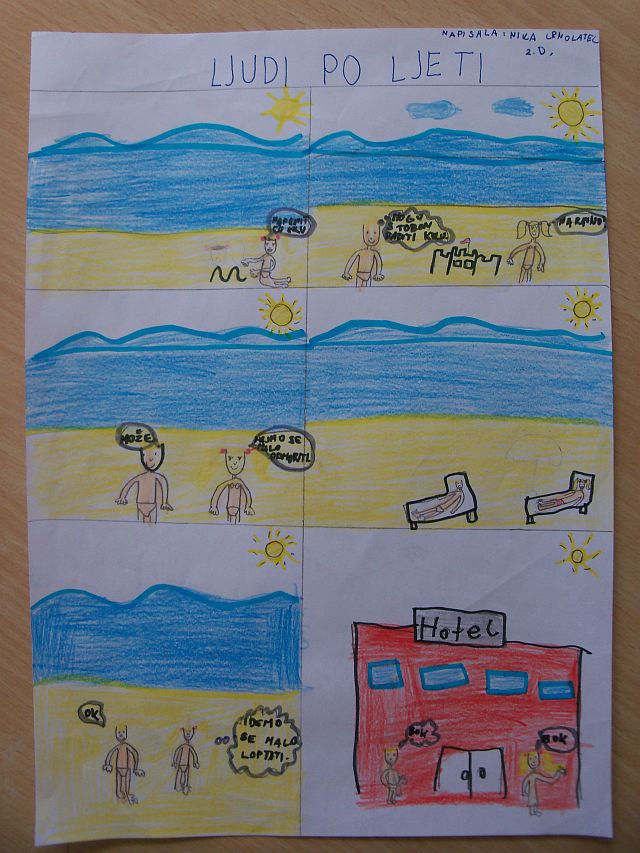 Ljeto 2014.
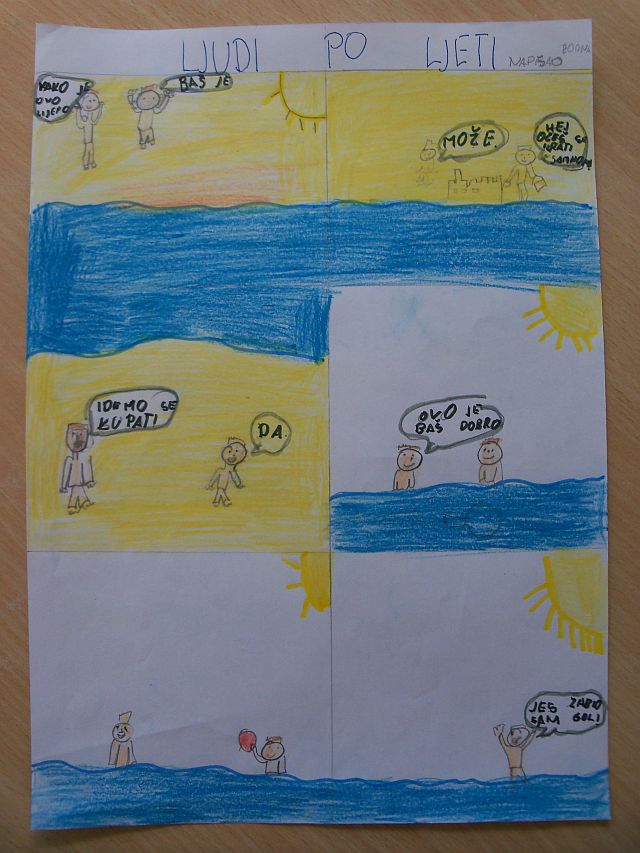 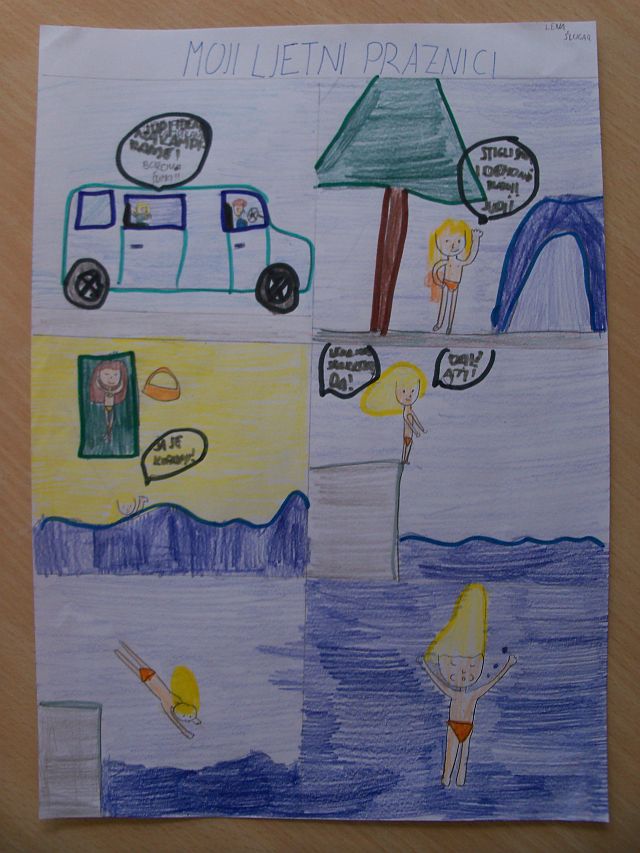 Ljeto 2014.